программа перехода школы в эффективны режим работы
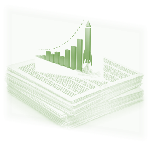 III

Э
Т
А
П
Моу Угодичская ООШ
Актуальность разработки программы
[Speaker Notes: В пункте «Контекстные факторы» рекомендуется представить данные, которые оказывают большое влияние на особенности организации образовательного процесса]
Актуальность разработки программы
[Speaker Notes: В пункте «Контекстные факторы» рекомендуется представить данные, которые оказывают большое влияние на особенности организации образовательного процесса]
Актуальность разработки программы
[Speaker Notes: В пункт «Образовательные результаты учащихся» рекомендуется представить выводы на основе анализа результатов ВПР и ГИА, результатов метапредметных диагностик и динамики качества знаний, результатов мониторинга школьной мотивации и т.д.
В пункте «Профессиональные компетентности педагогов» рекомендуется представить выводы на основе результатов тестирования метапредметных компетенций педагогов и другое.
В пункте «Организация профессионального взаимодействия внутри школы» рекомендуется представить выводы на основе анализа плана методической работы и другое.]
«Западающие» зоны в деятельности школы
Качество управления
Невостребованность органов самоуправления. Ограниченный интерес к делам школы родителей и общественности
Качество  преподавания
Система повышения квалификации педагогов.
Овладение информационно-коммуникационными технологиями
Участие в работе методических объединений, семинаров, конференций, мастер -  классов
Организация образовательной среды
Использование современных образовательных форм организации образовательного процесса, технологий, методов, приемов обучения
 Материальная оснащенность кабинетов
Сетевое взаимодействие учителей
[Speaker Notes: В Программе перехода школы в эффективный режим работы на основе анализа выявлены «западающие» зоны в работе школы. Зафиксируйте их на слайде.
Под «западающими зонами» понимаются проблемы, выявленные  в ходе комплексного анализа качества школьных процессов по направлениям: качество управления, качество преподавания, организация образовательной среды.]
Цель и приоритеты Программы
Цель программы: создание условий повышения эффективности деятельности школы в обеспечении оптимальных результатов обучения, воспитания и развития каждого обучающегося вне зависимости от социально-экономического контекста
Приоритеты программы:
1. Выработать в коллективе педагогическую стратегию, направленную на единый подход к преподаванию 
2. Создать условия для успеха каждого ученика 
3. Расширение социального партнёрства
[Speaker Notes: Выделенные проблемы, доступные для решения силами управленческой команды школы, «преобразуйте» в приоритеты изменений. 

Из общего количества возможных приоритетов Программы выделите те, на которые будет направлена реализация Программы. (обычно их 2-4).]
Приоритет 1: Выработать в коллективе педагогическую стратегию, направленную на единый подход к преподаванию
Цель по приоритету 1:  Создать условия для профессионального развития педагогов
[Speaker Notes: К каждому приоритету пропишите цель, задачи, действия и результаты к каждой задаче, по которым можно судить о выполнении задачи. Помните, что на презентацию отводится 10 минут. Обозначьте только ключевые позиции.]
Приоритет 1: Выработать в коллективе педагогическую стратегию, направленную на единый подход к преподаванию
Цель по приоритету 1:  Создать условия для профессионального развития педагогов
[Speaker Notes: К каждому приоритету пропишите цель, задачи, действия и результаты к каждой задаче, по которым можно судить о выполнении задачи. Помните, что на презентацию отводится 10 минут. Обозначьте только ключевые позиции.]
Приоритет 1: Выработать в коллективе педагогическую стратегию, направленную на единый подход к преподаванию
Цель по приоритету 1:  Создать условия для профессионального развития педагогов
[Speaker Notes: К каждому приоритету пропишите цель, задачи, действия и результаты к каждой задаче, по которым можно судить о выполнении задачи. Помните, что на презентацию отводится 10 минут. Обозначьте только ключевые позиции.]
Приоритет 2: Создать условия для успеха каждого ученика
Цель по приоритету 2: Поддерживать стабильные показатели образовательных результатов и добиваться их улучшения
[Speaker Notes: К каждому приоритету пропишите цель, задачи, действия и результаты к каждой задаче, по которым можно судить о выполнении задачи. Помните, что на презентацию отводится 10 минут. Обозначьте только ключевые позиции.]
Приоритет 3: Расширение социального партнёрства
Цель по приоритету 3: Создание условий для эффективной совместной деятельности педагогов, обучающихся, родителей
[Speaker Notes: К каждому приоритету пропишите цель, задачи, действия и результаты к каждой задаче, по которым можно судить о выполнении задачи. Помните, что на презентацию отводится 10 минут. Обозначьте только ключевые позиции.]
ЦЕЛЕВЫЕ ПОКАЗАТЕЛИ программы
[Speaker Notes: Количественные и(или)  качественные показатели, которые доказывают, что результат достигнут. В программу мониторинга должно быть включено отслеживание этих показателей.]
ЦЕЛЕВЫЕ ПОКАЗАТЕЛИ программы
[Speaker Notes: Количественные и(или)  качественные показатели, которые доказывают, что результат достигнут. В программу мониторинга должно быть включено отслеживание этих показателей.]